AD/HD
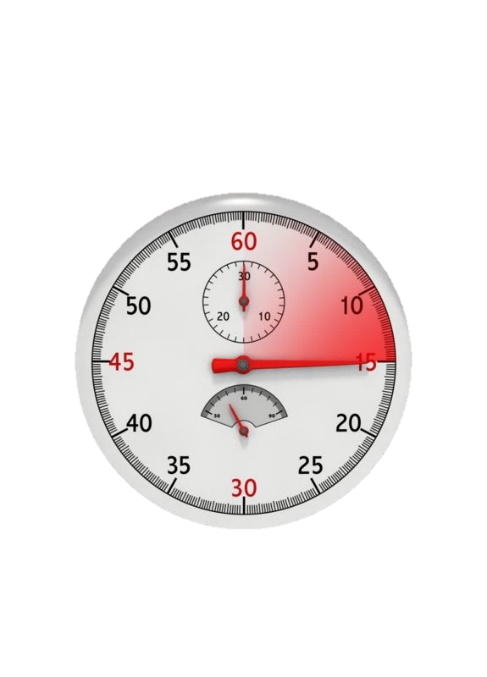 Strategies and Supports:
Supporting Behavior, Attention, and Impulsivity Manifestations of AD/HD
Objectives
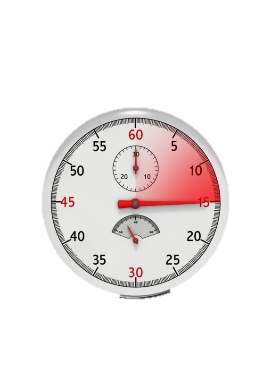 Describe how AD/HD can affect emotional functioning as well as strategies for managing emotional difficulties
Identify several relevant accommodations for the identified functional limitations
Describe 1-2 examples of how assistive technology can support students with AD/HD in Job Corps environment
List several common functional limitations experienced by individuals with AD/HD
Identify current diagnoses and treatments for AD/HD
2
[Speaker Notes: Drew]
Drew Alexander, M.D.
Regional Medical Specialist 
Dallas Region
[Speaker Notes: Drew]
Attention Deficit/ Hyperactivity Disorder
Background: Terms and Definitions
[Speaker Notes: Drew]
Attention Deficit/Hyperactivity DisorderKey Terms
LOREM IPSUM DOLOR SIT AMET
Attention 
Defines the ability to converge focus
ADHD
Disorder 
Defines a genetic and structural variation
Deficit
Defines a decrease from what is expected
[Speaker Notes: Drew]
Core Symptoms of AD/HD
LOREM IPSUM DOLOR SIT AMET
Inattention
to detail, sequencing and memory
ADHD
Inability to sustain focus
over time
Easily distractible
from external or internal stimuli
[Speaker Notes: Drew]
Sub-types of AD/HD
02
03
Hyperactivity
Type
Combined 
Sub-type
01
Quiet 
Inattentive
 Type
[Speaker Notes: Drew]
Functional Limitations (Examples)
Time Management
Focus/Concentration
Organization/Prioritization
Hyperactivity/Impulsivity
Social Skills
Multi-tasking
Memory
[Speaker Notes: Drew:

Some of the functional limitations an individual with ADD/ADHD include (READ SLIDE). This is not an exhaustive list of functional limitations, but some examples of those commonly experienced by individuals with ADD/ADHD.  Remember, the applicant or student is the best source of information on what functional limitations they experience.  That is why it is critical that we engage applicants and students who have disclosed disabilities in an interactive process to determine functional limitations and accommodations.]
AD/HD Medication Management
[Speaker Notes: Drew]
Medication Management
Stimulants
Non-Stimulant
SNRI
Non-Stimulant SSRI
Methylphenidate and Amphetamine Salts
Atomoxetine and Guanfacine ER
Sertraline
[Speaker Notes: Drew]
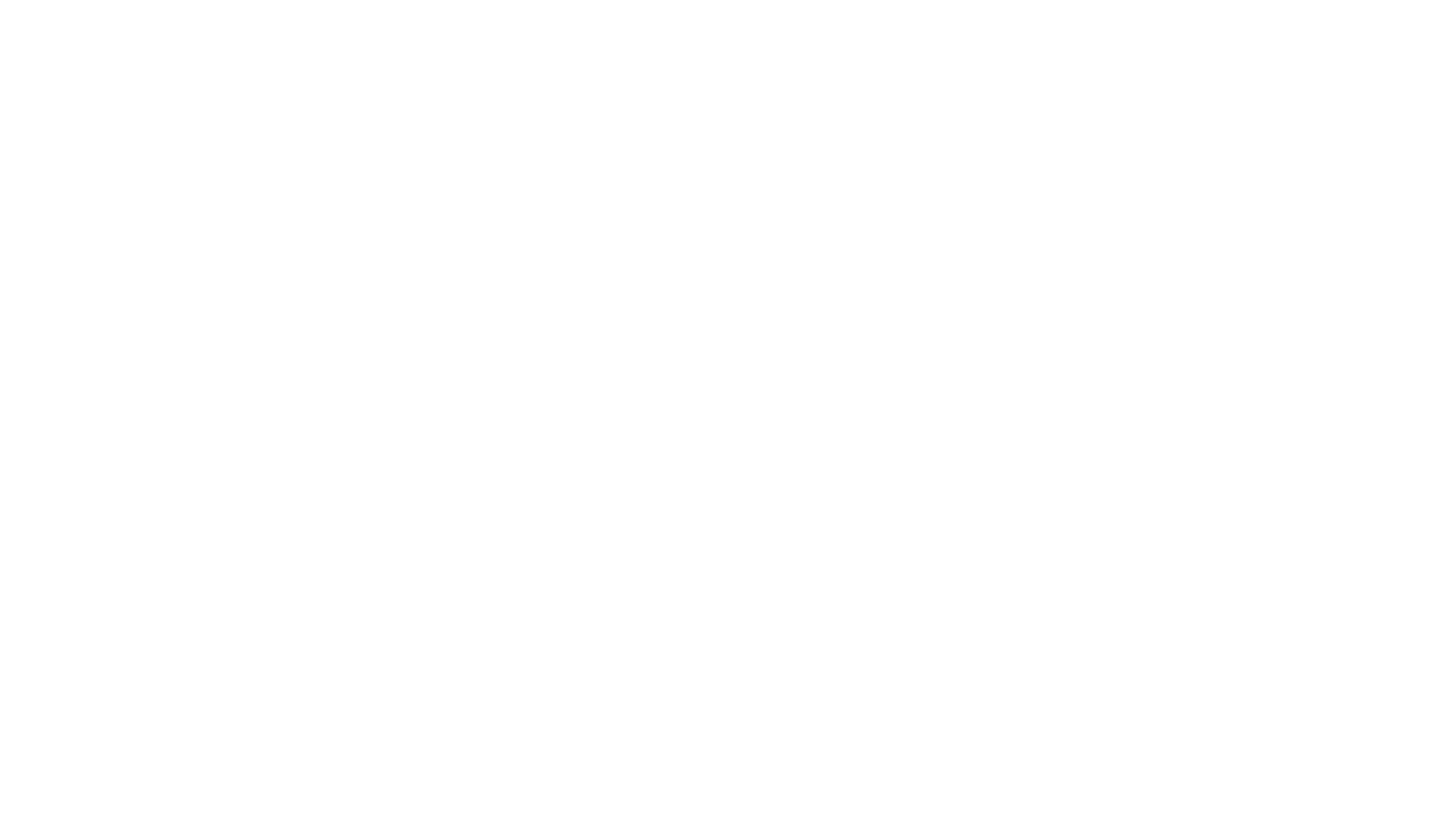 Adverse Events:  Stimulants
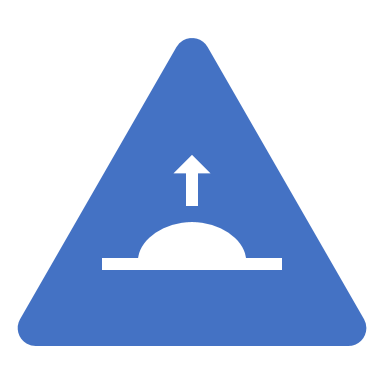 Appetite loss and weight loss
Agitation and irritability
Rapid heart rate and increase in BP
Headache
Digestive changes
11
[Speaker Notes: Drew]
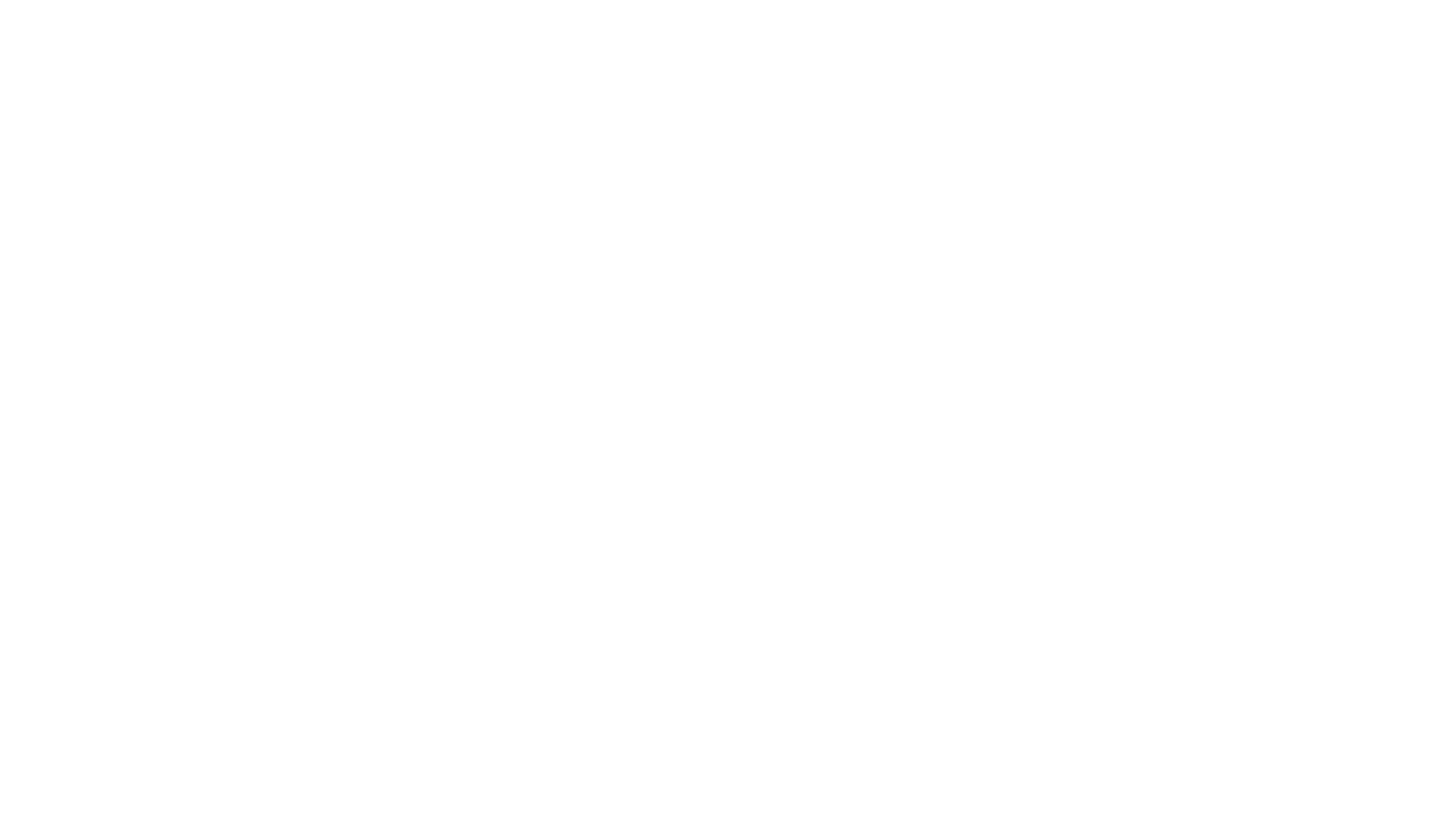 Adverse Events:  Non-Stimulants
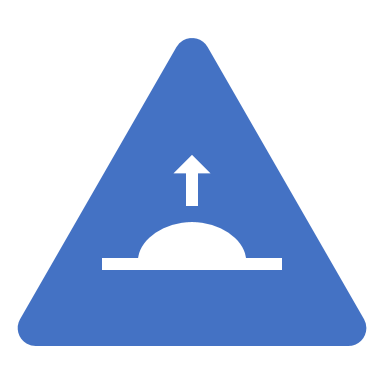 Sleepiness 
Light headedness
Digestive changes
Expressiveness
12
[Speaker Notes: Drew]
Treatment Options
Structure the time line of daily life activities.
Accommodations can assist with this!
Maintain regularity and predictability in daily routine.
Accommodations can assist with this!
Maintain consistency in weekly patterns.
Accommodations can assist with this!
Consider medication when the above fail or needed to support the above options!
[Speaker Notes: Drew]
Optimal Management
Scheduling that promotes optimal executive function.
Academic/Career technical support, center-wide accommodation consideration and coaching.
Routine, consistency and healthy lifestyle.
Medications that deliver smoothly, effectively all day.
Weekend use of medication is recommended.
[Speaker Notes: Drew  (Reminder:  Introduce Dr. Warner after this slide)]
Tamara Warner, Ph.D.
Licensed Neuropsychologist
Regional Mental Health Specialist
Dallas and San Francisco Regions
[Speaker Notes: Tamara]
“Why you be trippin’?”
Emotional Dysregulation and AD/HD
[Speaker Notes: As Dr. Alexander has briefly reviewed, AD/HD can affect many different areas of functioning.  The functional area that I am going to talk about is the dysregulation of emotional functioning. I titled my section, “Why you be trippin’” to try to add the student perspective.  Sometimes, when a student with AD/HD seems to “flash out,” from their perspective WE are the ones who are going off.]
Not Again?!
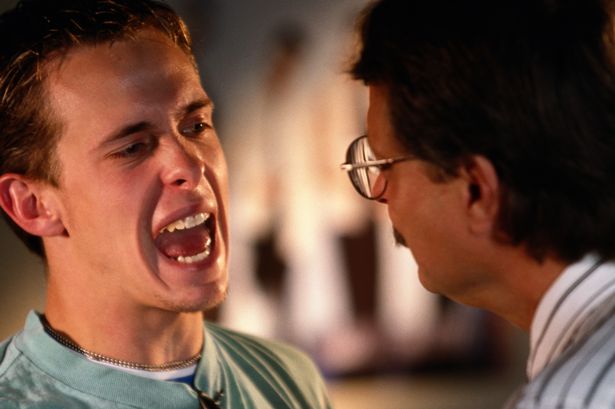 What’s the deal with this kid?
[Speaker Notes: Let’s start with a common scenario.  It’s Tuesday morning and the new students have just arrived into the HWC.  You get a call from a career technical instructor that Dylan just “flipped his lid again” in class, so the instruction is sending him down to the wellness center – or the counseling circle – or your office.  It’s the 3rd time this has happened in the past two weeks. And you’re thinking to yourself, “What’s the deal with this kid?” Does this scenario sound familiar to any one?  

I just want to make a note here about the use of the word “kid”. Students thinks it is utterly disrespectful when we refer to them as “kids” rather than as “young adults.” If we are trying to groom our Job Corps students to be productive, effective young adults, then that’s what we should call them. We have to speak what we want, not what we do not want from out students. In this scenario, Dylan may have flipped out or become emotionally dysregulated because the career technical instructor called him “kid” – and that triggered a strong and unsettling emotion in him.]
AD/HD Worst Name Ever
One of the most poorly named diagnoses in the DSM-5.
AD/HD does not just cause problems with attention, hyperactivity and impulsivity.
Fundamentally a disorder of self-regulation.
“Emotional dysregulation is increasingly recognized as a core feature …” (van Stralen, 2016)
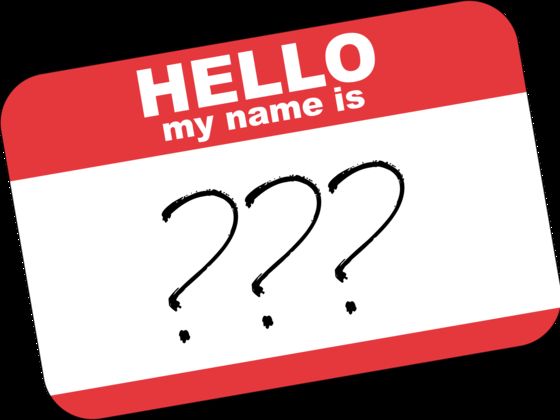 [Speaker Notes: AD/HD is one of the worst names ever given to a diagnosis in the DSM-5 – the Diagnostic and Statistical Manual that outlines the criteria for all psychiatric disorders. Many researchers and clinicians think that, too.  Why? Because AD/HD does not just cause problems with attention, hyperactivity and impulsivity. AD/HD is fundamentally a disorder of self-regulation. Attention and memory are poor in individuals with AD/HD because they cannot regulate their cognitive or thinking skills very well. They are hyperactivity because they cannot regular their motor behavior or physical movements very well. They are impulsive because they lack executive functioning skills, which I will talk more about in just a moment.

One other thing about the diagnosis of AD/HD. Earlier I mentioned the DSM. It is now called the DSM-5 because it has been through 5 revisions. Prior to 1980 and the publication of DSM III, emotional lability was included in the diagnostic criteria for ADHD but was taken out and labeled an “associated feature.” There is now some discussion about putting it back in because, as the quote states, emotional dysregulation is increasingly recognized as a CORE feature.]
Emotional Dysregulation (ED)
An individual’s ability to modify an emotional state to promote adaptive, goal-oriented behaviors
Emotional lability, sudden shifts in mood, particularly irritability that results in reactive aggression and outbursts
Not unique to AD/HD
Prevalent throughout the lifespan
Major contributor to impairment
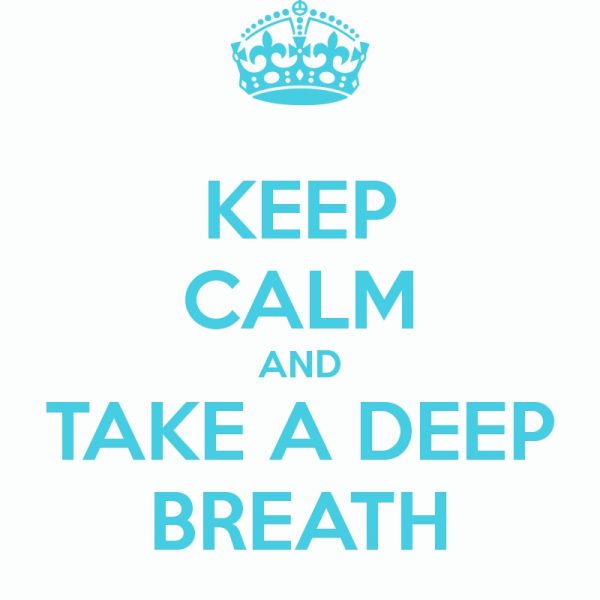 [Speaker Notes: What is emotional dysregulation? One widely accepted definition is the ability to modify an emotional state so to promote adaptive, goal-oriented behaviors. In other, the ability to check your emotions based on the situation calls for so you can get what you want. When these adaptive processes are impaired, it results in behavior that defeats the individual’s interests. It includes emotional expressions that are excessive in relation to social norms and are inappropriate for the context (such as a workplace setting). For example, the intensity of the emotion and the behavioral response are disproportionate to the situation at hand  (like a loud, angry outburst with foul language in response to constructive feedback). It also results in rapid, poorly controlled shifts in emotion, otherwise known as “lability”. Rigid thinking and inability to problem-solve in that moment are common (“rock brain”). Emotional dysregulation can take many forms but the one that tends to be most salient clinically is irritability.

Not unique to AD/HD – many disorders. Present from childhood through adulthood (don’t just “grow out of it”). Major contributor to impairment.]
Heuristic Model of Self-RegulationTwo complimentary or competing systems
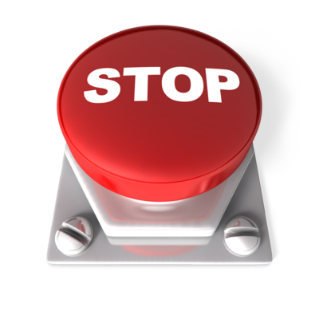 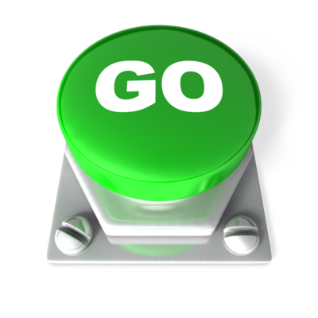 “Avoid” or “Stop” system
“Brakes” of the brain
Develops until late 20s to early 30s
“Approach” or “Go” system
“Motor” of the brain
Develops early in infancy
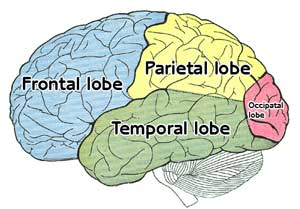 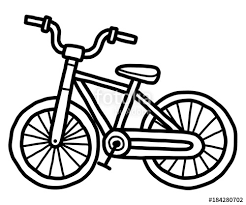 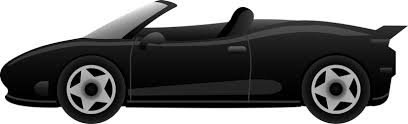 [Speaker Notes: There are two systems in the brain that are involved in self-regulation.  The first system on the right is called the “approach” or “go” system. Some call this the motor of the brain. Now if you look at the picture eof the brain in the center of the slide, it is like we are looking at the left side of someone’s head with the red in the back and the blue area in the front. This “go” system is controlled by areas in the back of the brain – roughly speaking, the red, yellow and green areas. Brain development goes from the back to the front and from the inside to the outside of the brain. So in infancy, the go system is already at full speed. This is why babies put everything in their mouths and toddlers start running as soon as they can walk.  

The other system in the brain is the “avoid” or “stop” system. We call this the “brakes” of the brain. This blue part of the brain, called the frontal lobe, is the last area of the brain to develop and may not be fully mature until you are in your late 20s and early 30s. 

For the person with AD/HD, the ”go” system is like well-developed sportcar, but the ”stop” system is not well developed, so you end up with sportcar that has bicycle brakes.]
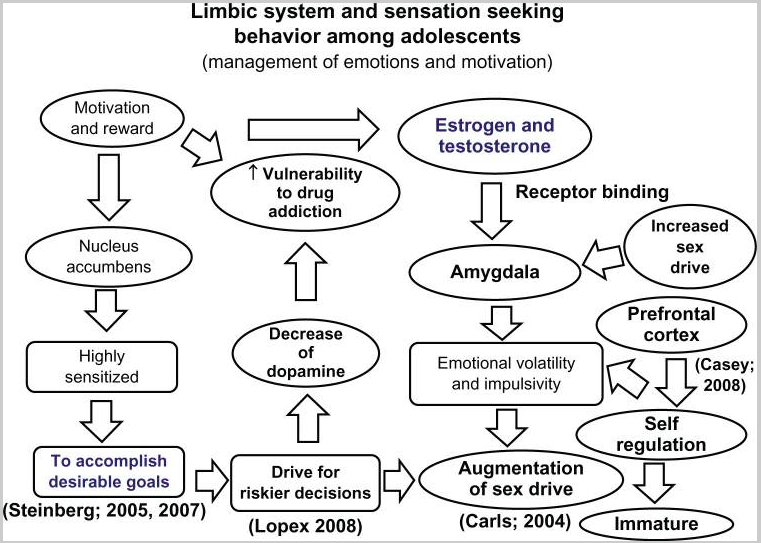 Adolescent Brain Development is a lot more complicated
Arian et al. Neuropsychiatr Dis Treat, 2013, 9: 449-481.
21
[Speaker Notes: Tamara:  This slide is just to show that adolescent brain development related to management of emotions and behaviors is much more complicated that the heuristic model I just presented.]
Strategies
[Speaker Notes: Tamara]
HOT vs COLD Cognition
Thoughts and emotions are intertwined – teens need to develop a balance between cognitive and affective systems of the brain
“COLD” cognition
“HOT” cognition
refers to thinking under conditions of low emotions and/or arousal
refers to thinking under conditions of strong feelings or arousal
Decisions made under conditions of strong affect are difficult to influence by cool rational thought alone
23
[Speaker Notes: In addition to the “go” and “stop” models of the brain, I want to show you a model about human decision-making that can be helpful – not just when working with students with AD/HD but with all students.  As you know, our thoughts and our emotions are interwined. The key task of the developing brain is to learn how to strike a balance between the thinking and feeling systems. Researchers have come with the idea of “hot” vs “cold” cognition to describe how we make decisions. Cold cognition refers to thinking when you are under conditions of low emotions or low arousal.  This is when our best rational thinking occurs.  Hot cognition refers to thinking when we are feeling strong emotions or are under high arousal.  This could be called “emotional thinking” when we tend to rely more on our feelings than the facts when making a decision.

Here’s the key: decision made when you are hot are difficult to influence by cool rational thought alone.  A minor example is – teenager with money in his pocket.]
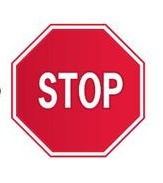 Strategies: What NOT to Do
Do NOT try to use rational problem-solving strategies
Lessons from the past: 
“Don’t you remember what happened the last time you had an outburst in Mr. Johnson’s class?”
Lessons about the future:
“Now, what is going to happen if you keep having outbursts in Mr. Johnson’s class?” 
“Do you think that this kind of outburst will be acceptable in the workplace?”
[Speaker Notes: Tamara]
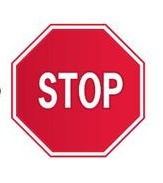 Strategies: What NOT to Do
Do NOT try to use rational problem-solving strategies
Start “should-ing” all over the student: 
“You shouldn’t have gotten so upset about a little thing like that.”
“You should have just asked to leave the room.”
Start doing “prevention” for the next incident:
“The next time this happens, what should you do?”
[Speaker Notes: Tamara]
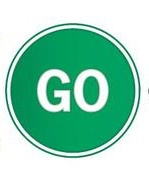 Strategies: What to TRY
Try “Connecting and Calming”
Step 1: Keep your cool
Don’t fall into the trap of “matching” the student’s emotions.
Use a lower than normal volume.
Your frontal lobe has to work for both of you.
Step 2: Listen with a focus on emotion (not behavior) 
Don’t focus on what happened, focus on how it happened.
What is the student feeling? What triggered that emotion?
[Speaker Notes: Tamara]
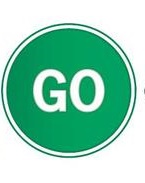 Strategies: What to TRY
Try “Connecting and Calming”
Step 3: Show Empathy
Reflect what you hear (helps student to organize thoughts).
“So you were embarrassed when you saw your grade.”
“You were feeling overwhelmed when you saw the assignment.”
Acknowledge the emotions and how hard the situation must be from the student’s perspective.
“I can see why you got so upset. I probably would have been frustrated, too.”
[Speaker Notes: Tamara]
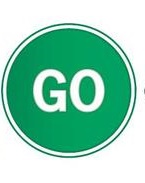 Strategies: What to TRY
Try “Connecting and Calming”
Step 4: Calm 
Help the student regain control over his/her physiology
Take a walk (“walk and talk”)
Breathing exercises
Music – creating a “calming” playlist
Use apps like “Calm,” “Relax Melodies”, “Virtual Hope Box”
These strategies also can be accommodations on a student’s Job Corps Accommodation Plan!
[Speaker Notes: Tamara]
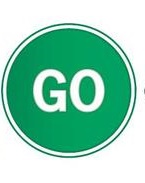 Strategies: What to TRY
Try “Connecting and Calming”
Step 4: Calm (cont.)
Use sensory/self-calming strategies (as appropriate):
Gentle stretching to decrease muscle tension: head rolls, shoulder shrugs
Joint compressions
Deep pressure
Exercise/physical activity: pushing, pulling, swinging, jumping, bouncing
[Speaker Notes: Tamara]
Final words: AD/HD and ED
ED in individuals with AD/HD is common and likely due to the underdevelopment of inhibitory mechanisms in the brain.
Cognitive strategies do not and cannot work in the heat of the moment. Try ”Connecting and Calming” strategies. 
Students with frequent “minor” infractions related to low frustration tolerance and angry outbursts may have undiagnosed AD/HD and should be referred for evaluation.
Stimulant medications have been shown to be effective in decreasing emotional dysregulation.
[Speaker Notes: Tamara

(Introduce Diane after this slide)]
Diane Fairchild
Disability Program Analyst
Accommodating Students with AD/HD
Supporting Functional Limitations with Accommodations
The Focus:  Employability and Independence!
WORKPLACE
RESIDENTIAL
CAREER TECHNICAL
ACADEMICS
33
[Speaker Notes: Diane:  When we are looking at supporting Functional Limitations, remember that consideration might need to be given to other areas such as recreation, the cafeteria, social activities or formal assemblies, etc.   

Are the accommodations on the student’s plan enabling them to have equitable access to the program AND to the extent possible and practical, are they assisting the individual in becoming as independent as possible and building their employability skills?]
Accommodating AD/HDSee “Treatment Options” Slide
[Speaker Notes: Diane – Remember when Dr. Alexander was talking about treatment options earlier in the presentation and it was mentioned that these treatment options could ALSO be supported in some ways by accommodating the student?  

Let’s take a closer look at these treatment options and discuss what accommodations might assist in supporting the treatment goals.  As we go through this matrix, we will see how some basic accommodations can assist in promoting all 3 of these treatment recommendations.]
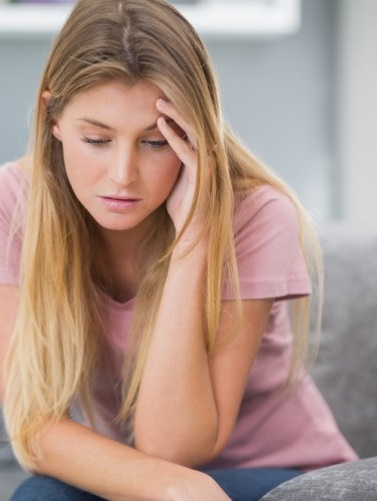 Anna
Anna is a 20-year-old applicant.  
Her medical documentation confirms that she was prescribed medication for AD/HD.  
She has an IEP that states, “Other Health Impairment.” 
There is a Chronic Care Management Plan (CCMP) that indicates that Anna gets frustrated easily and needs supportive staff.  
Anna states that she has trouble focusing, and she can’t keep track of the things she needs to do or complete.  
She states that it is harder to maintain focus in the afternoon.  
She also is distractible and sometimes feels “antsy” resulting in the need to tap her pen or feet or reposition herself frequently.
35
Let’s Discuss How to Accommodate Anna!
Who should participate in the Reasonable Accommodation Committee (RAC) for Anna? (Reminder – this is for a student enrolling)
The RAC could simply be Anna, the DCs (to include HWM) and the CMHC but a better scenario would include Anna, DCs (to include HWM), Academics, Career Technical, Residential, Career Counseling, and CMHC.
Why?
Center–wide focus; Accommodations apply to all areas of the center.
Remember, the RAC only discusses functional limitations and accommodations – not the condition itself.
[Speaker Notes: Diane]
Let’s Discuss How to Accommodate Anna!
What questions would the RAC want to ask Anna?
First, the DCs/CMHC would review her functional limitations?  What are they?
Difficulty focusing
Distractible
Struggles with sitting still
Has organization and time management challenges
When does she have trouble focusing or sitting still?
What types of organization and time management struggles does she have?
What has helped her in the past?
Review previous accommodations 
Review any recommendations from the CCMP
Solicit Anna’s input as to what has helped her previously
[Speaker Notes: Diane]
What might Anna’s Accommodation Plan (AP) include?
Remember Dr. Warner’s strategy recommendations from earlier in the presentation?  Here’s how they can translate into accommodations for a student’s AP!
Take a walk or use exercise equipment during portion of lunch or during scheduled break time (maybe have access to during lunch time so staff could supervise area)
Breaks and encourage use of breathing exercises (cell-phone apps)
Allow for use of headphones/music during non-direct instructional time or when safe to do so (assist in creating a “calming” playlist)
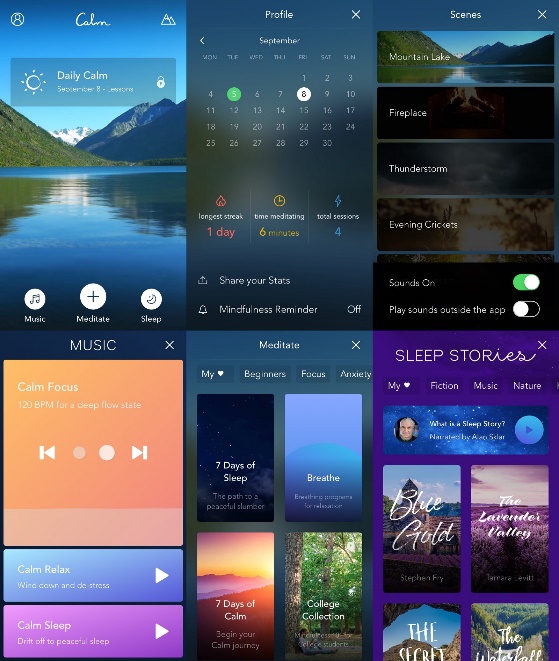 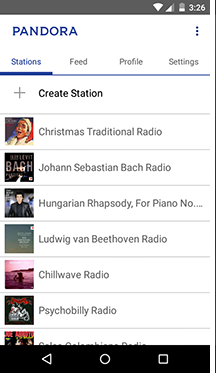 [Speaker Notes: Diane]
Other Distractibility and Focus-related Accommodations
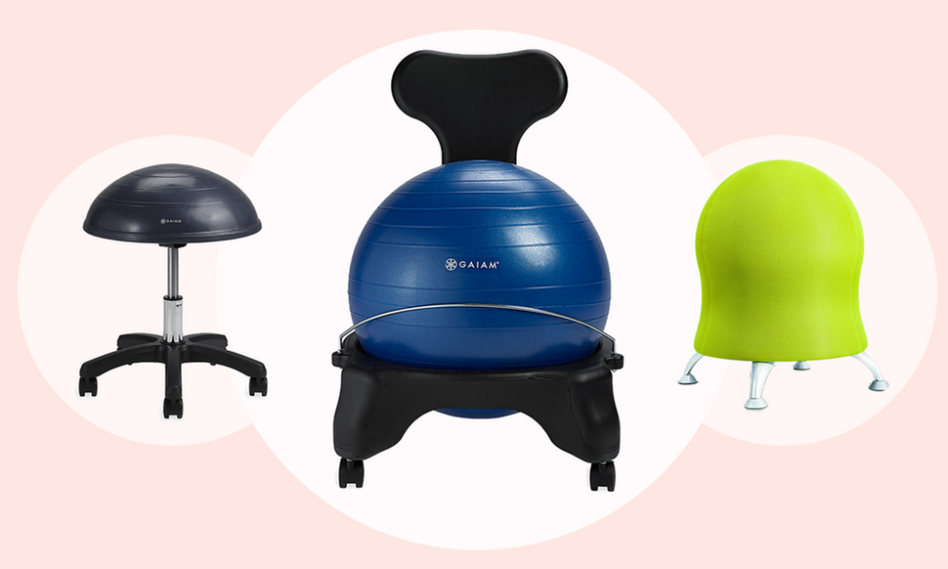 Assigned seating in training areas to be out of high traffic pathways, away from windows, etc.
Allow for use of approved fidget items
Provide chairs that promote sustained attention
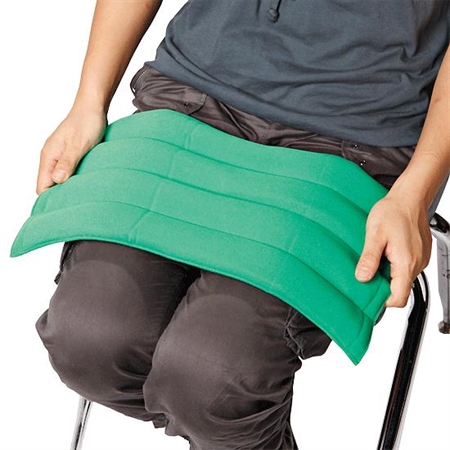 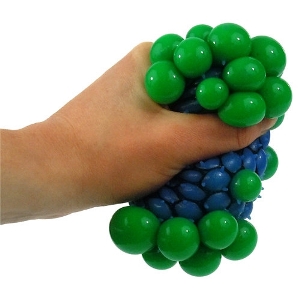 [Speaker Notes: Diane]
Organizational Accommodations
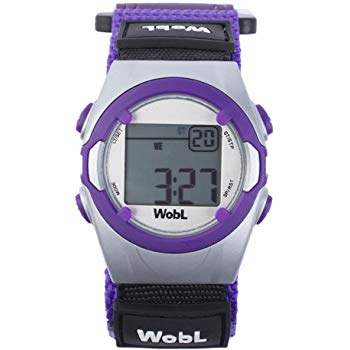 Provide organizers/help set up electronic organizer
Provide watch with vibrating reminders/voice and text memos
Allow voice recorders to support memory, organization, etc.
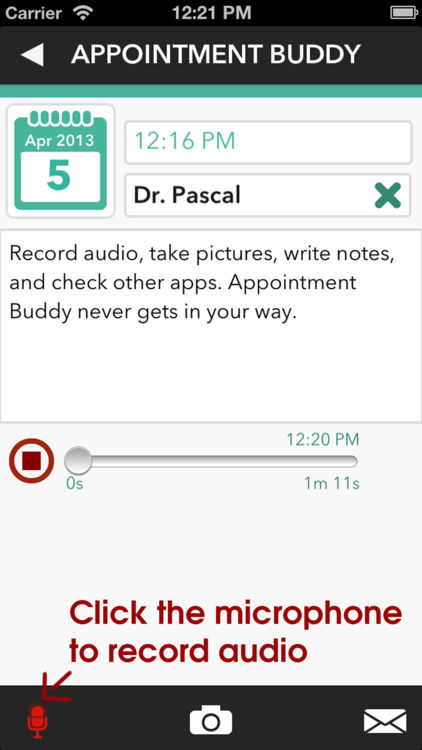 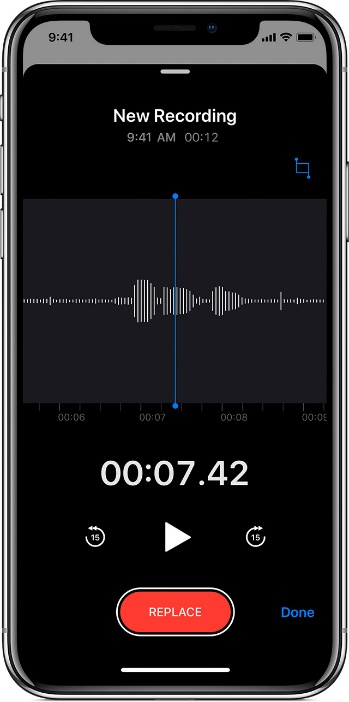 [Speaker Notes: Diane]
Other Organizational Accommodations
Use cell phone apps for appointment management, digital notebooks…  
Why use digital note-taking tools as opposed to notebooks?
Online notebooks save content to the cloud, so they do not get lost or left behind and they encourage good note-taking habits: auto-date, title, sort options
Digital notes alleviate issues reading one’s own hand-writing
Digital notebooks can contain not only notes, but pictures, sound recordings, etc.  
Digital notebooks are searchable by keyword, shareable, and are device non-specific
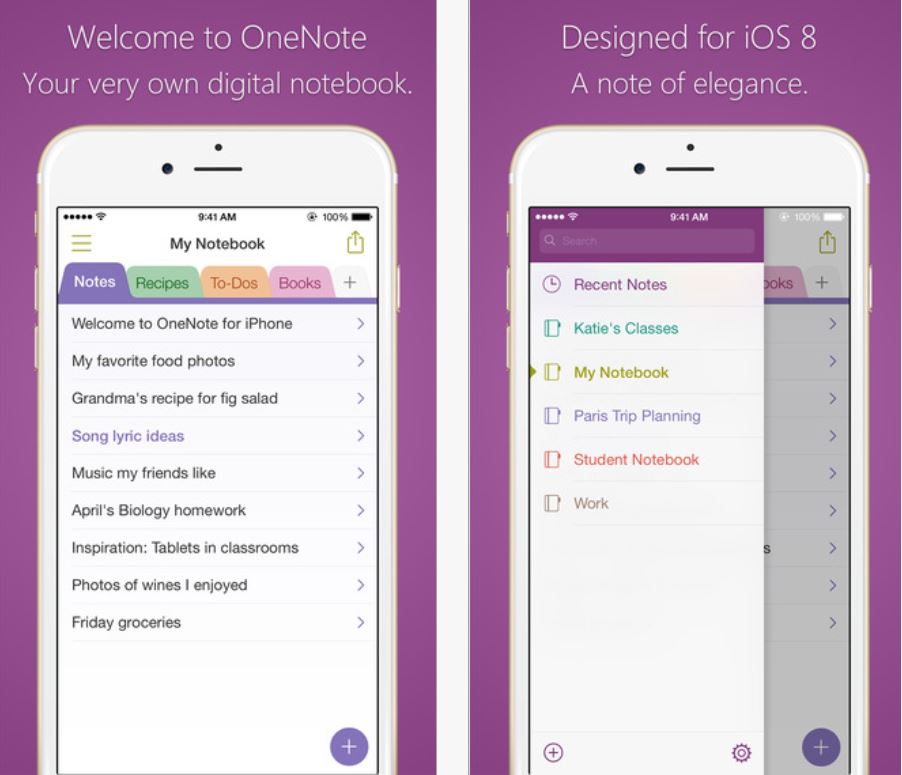 [Speaker Notes: Diane]
Other Organizational Accommodations
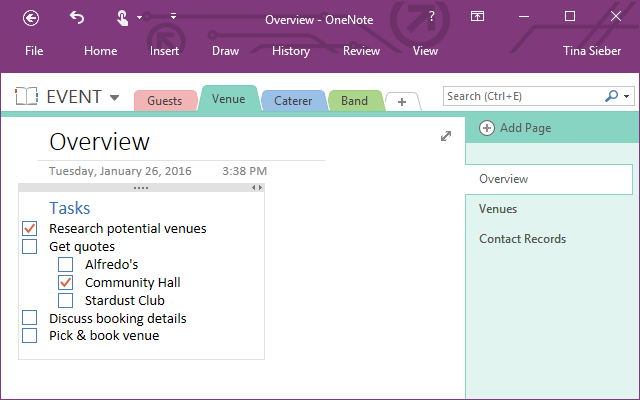 Use checklists (even in residential perhaps for completion of evening “chores,” etc.
Consider having her check-in with assigned mentor for her first few months on center and review her checklists/organizational strategies
Once she habituates the use of the checklist strategy or is managing well, fade the check-in supports to a lesser frequency
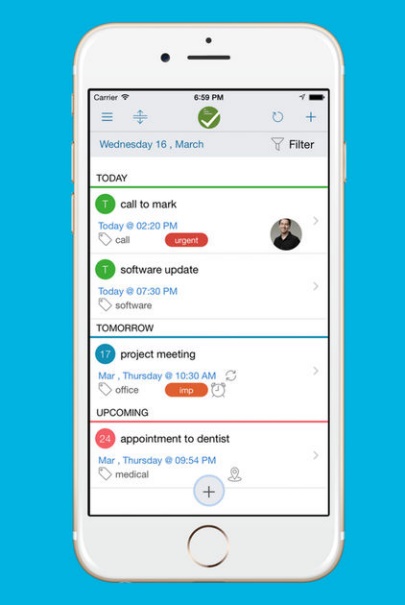 [Speaker Notes: Diane]
Resources
[Speaker Notes: Diane]
ADDitudewww.additudemag.com
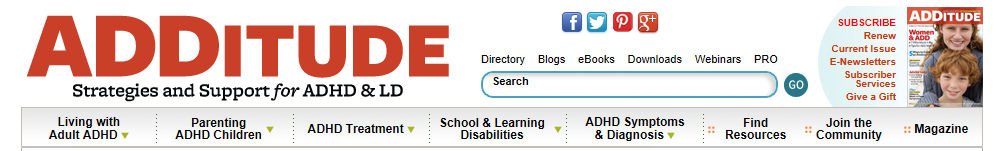 Free ADHD related webinars
Free resources and downloads
Latest research
Parent, student, teacher perspectives
44
[Speaker Notes: Diane]
Understood.Org
https://www.understood.org/en/learning-attention-issues/child-learning-disabilities/add-adhd
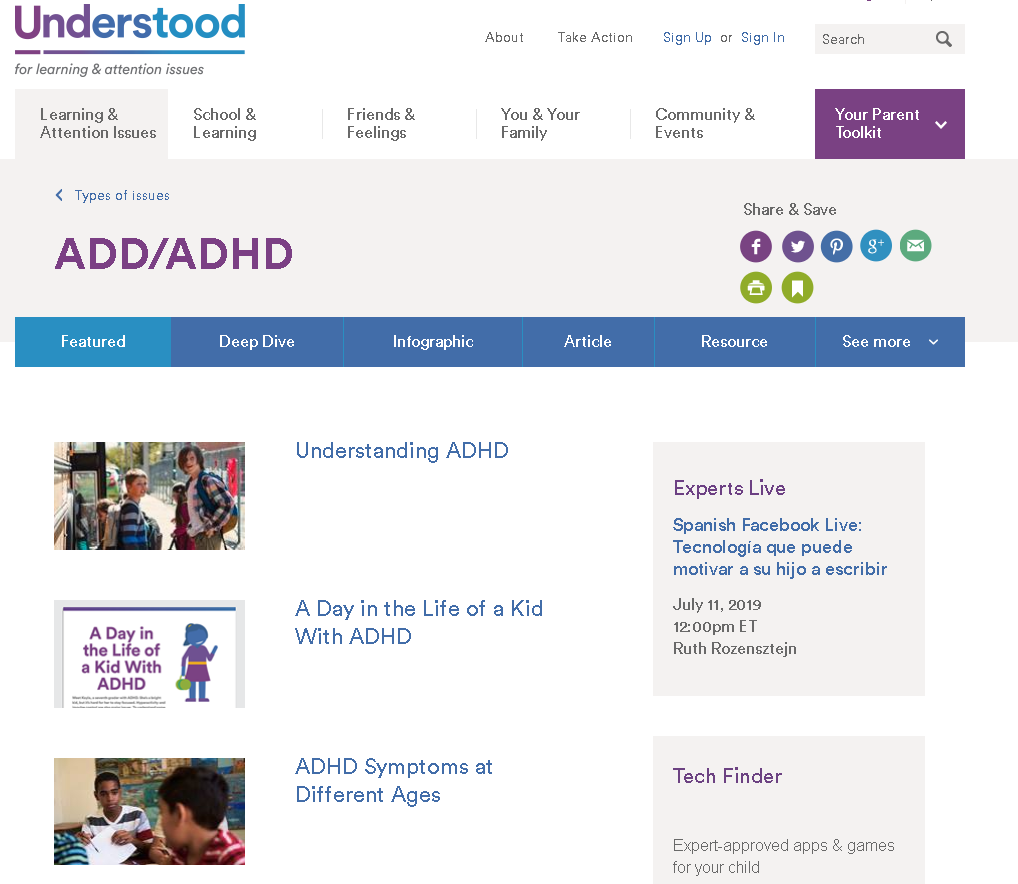 45
[Speaker Notes: Diane]
Tools for Lifehttp://www.gatfl.org
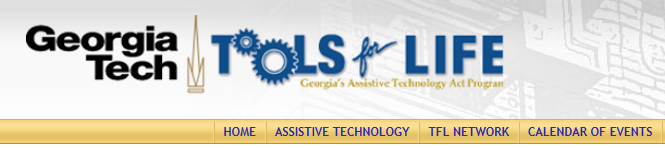 AT App Finder Database
AT Device Loans
AT Assessments
Website Assessments
Workstation Assessments
Individual/Group Trainings
46
[Speaker Notes: Diane:  Tools for Life is just one example of a state Assistive Technology Act Program.  Every U.S. State and territory has a State AT Act Program.  The programs offer services, and conduct activities in 2 broad areas—training and loans or low-cost access to AT.  

Each JC center should be making contact with your state and/or local AT Program to build partnerships that support your students with disabilities (Including ADHD).]
Job Accommodation Networkhttp://askjan.org
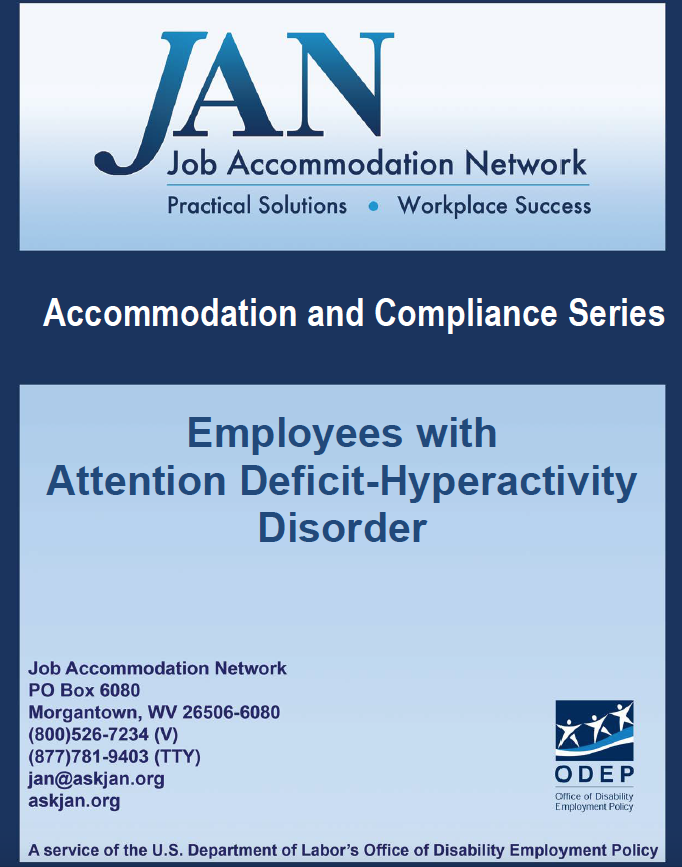 47
[Speaker Notes: Diane]
Job Corps Disability Websitehttps://supportservices.jobcorps.gov/disability/Pages/default.aspx
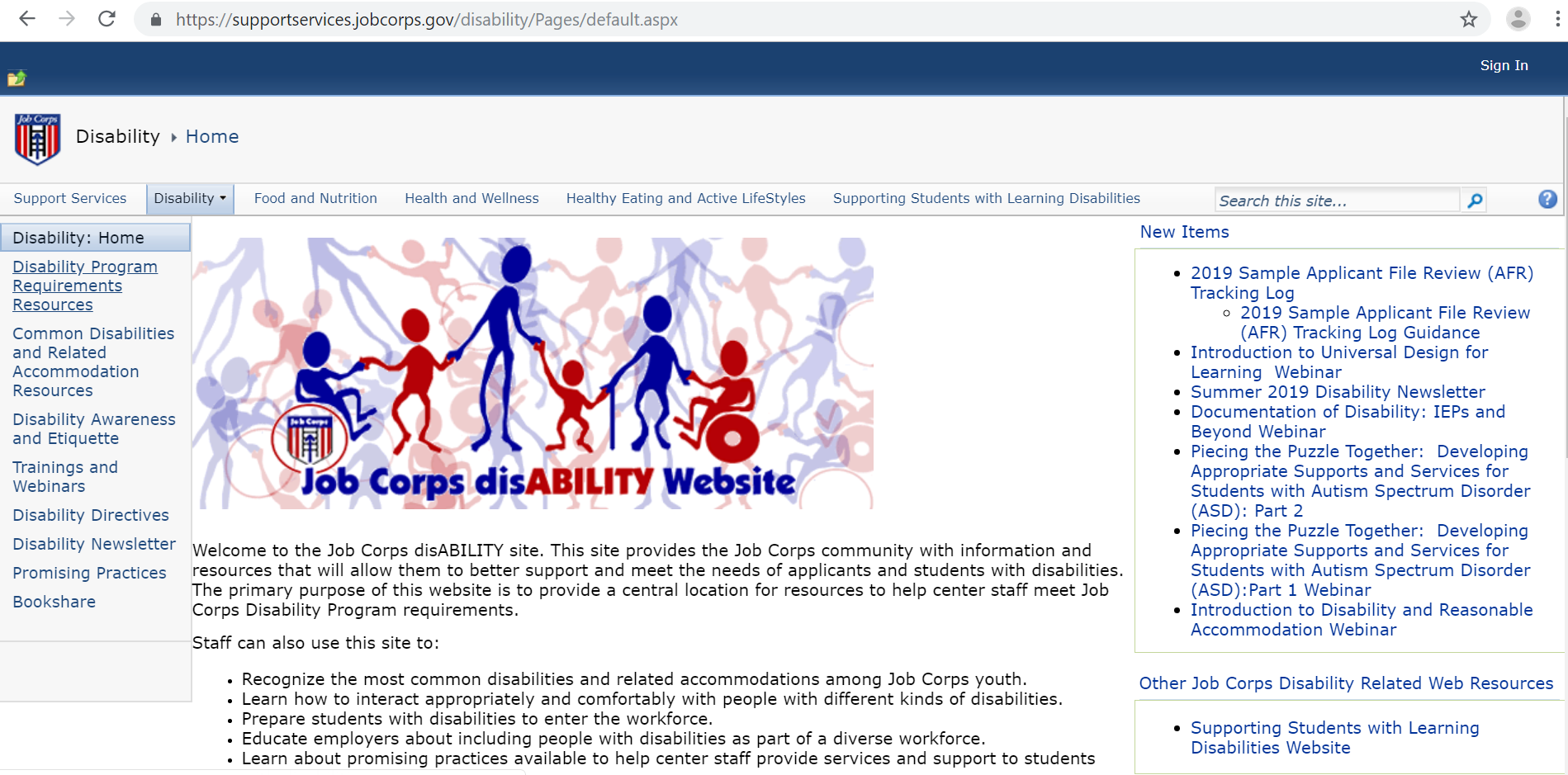 48
[Speaker Notes: Diane]
Supporting Students with Learning Disabilities
https://supportservices.jobcorps.gov/SupportingStudentsLD/Pages/Related-Disabilities.aspx
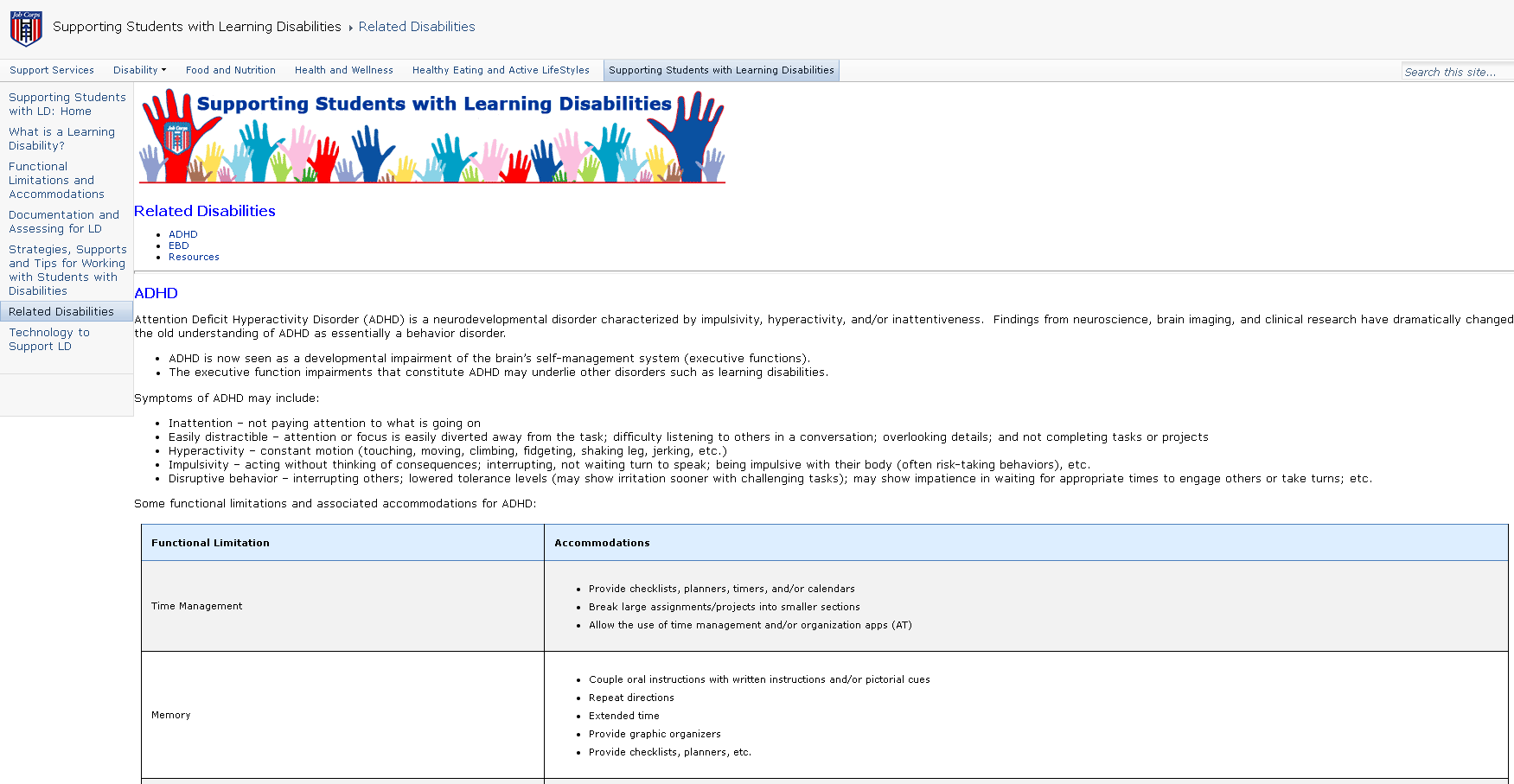 Job Corps Health Websitehttps://supportservices.jobcorps.gov/Health/Pages/default.aspx
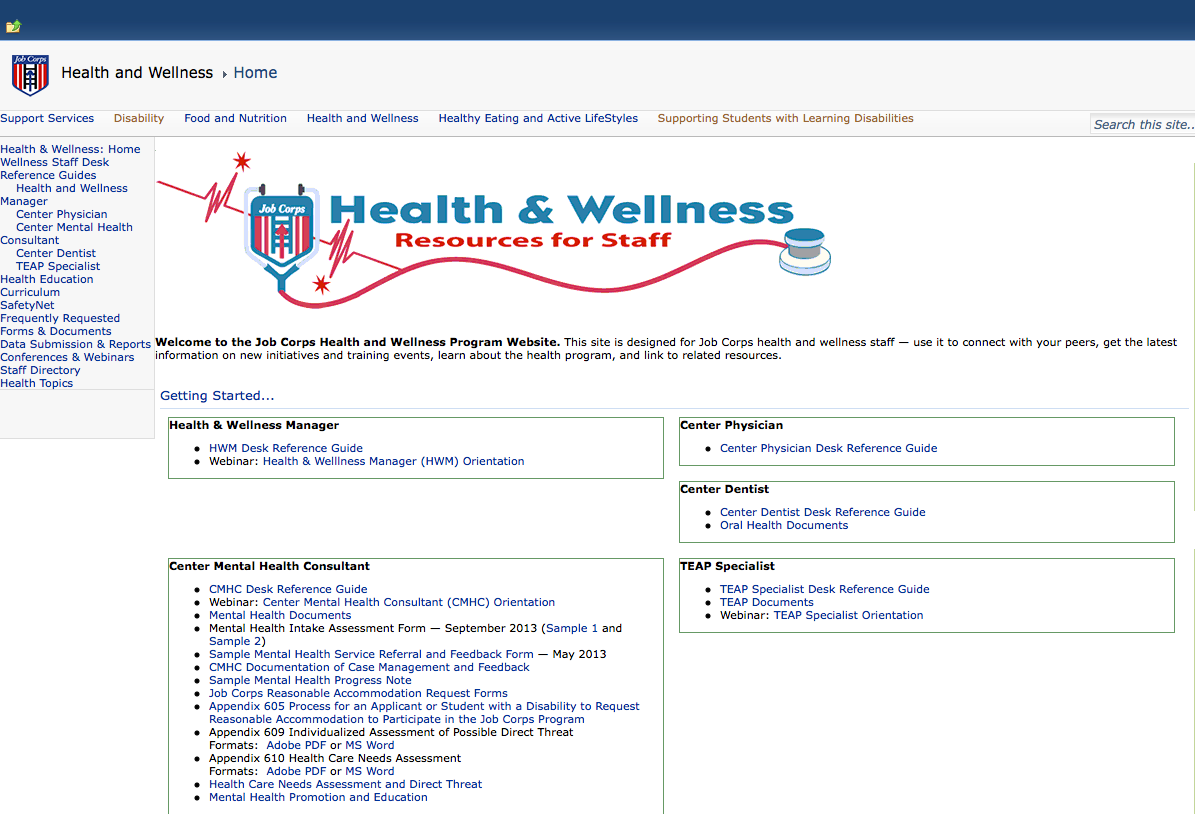 50
[Speaker Notes: Diane]
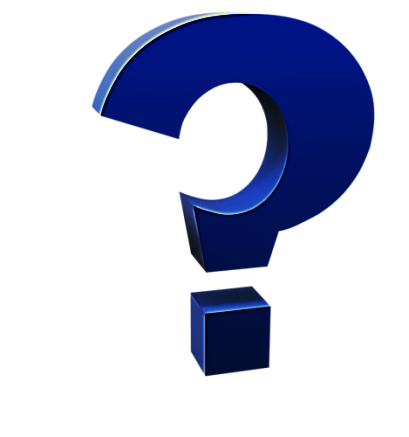